Варыятыўнасць выкарыстання малых форм фальклору ў далучэнні дзяцей да беларускай мовы
Выхавальнік I малодшай групы:
Саковiч Т. I.
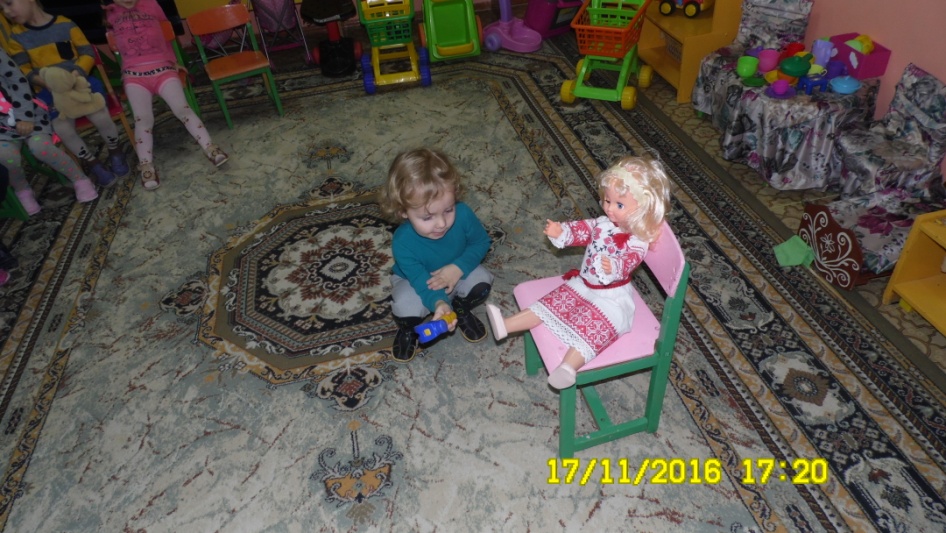 Народная забаўлянка «Кую, кую ножку»
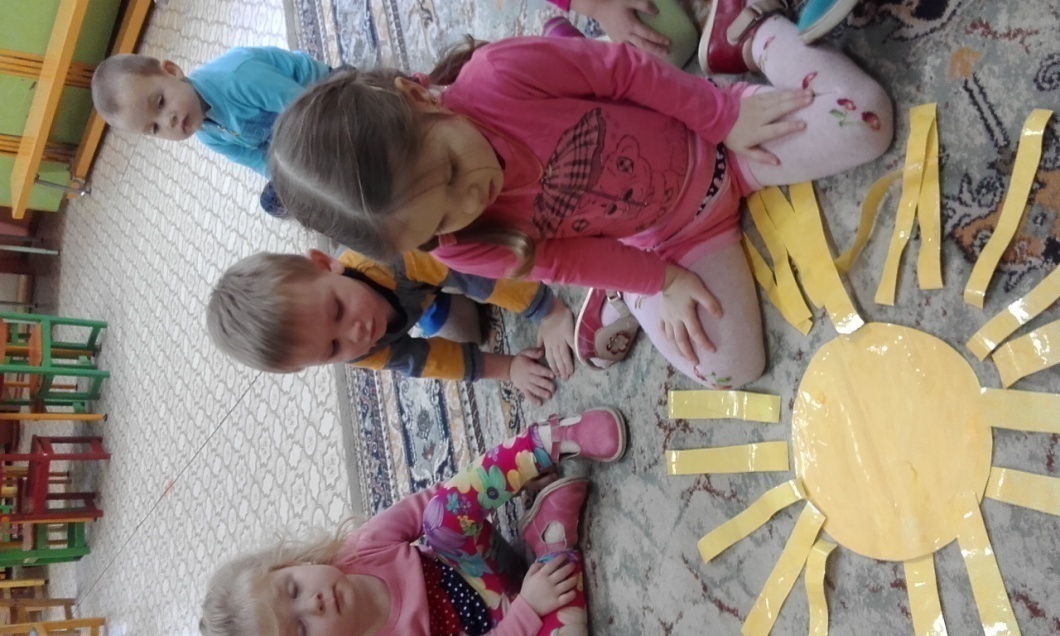 Народная забаўлянка «Сонейка- сонца»
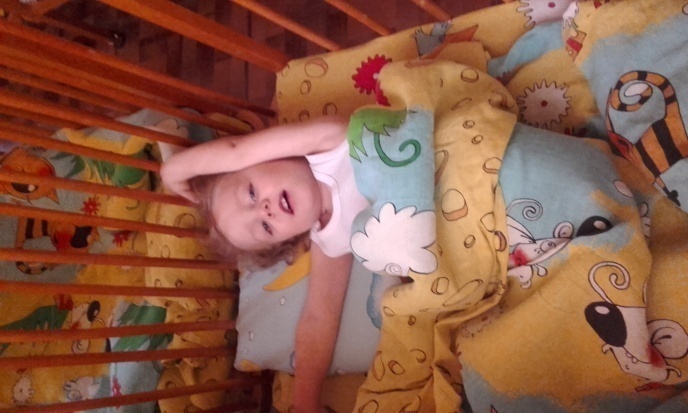 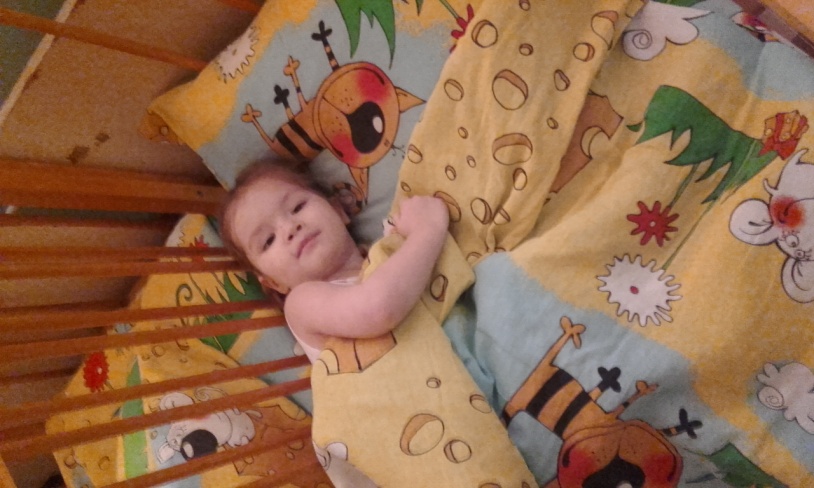 Беларуская народная калыханка
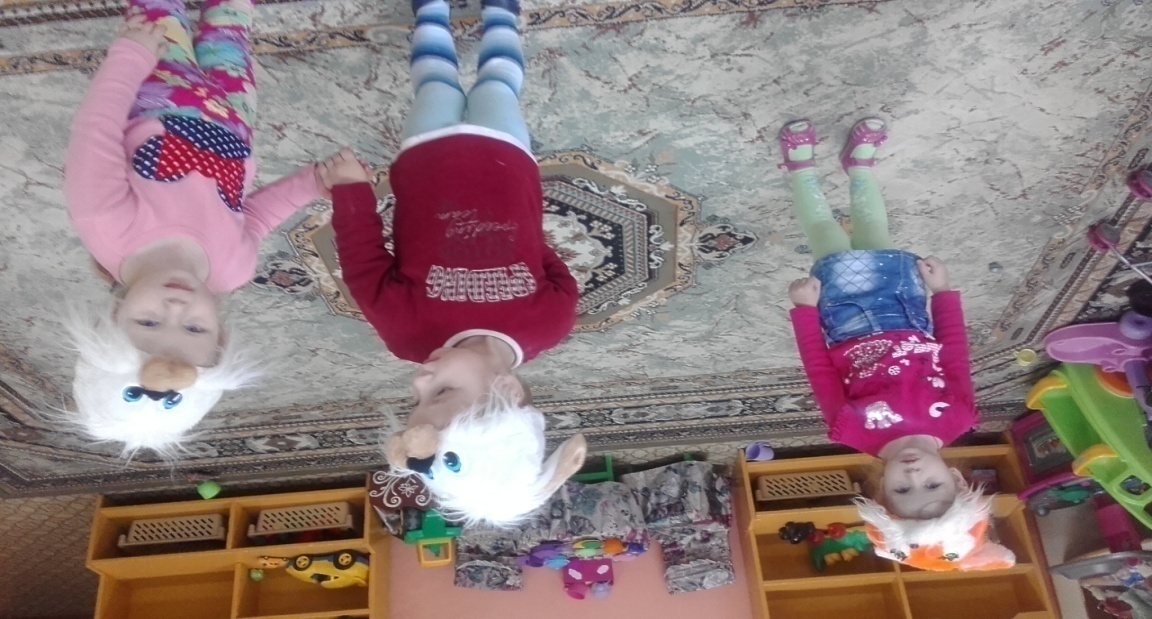 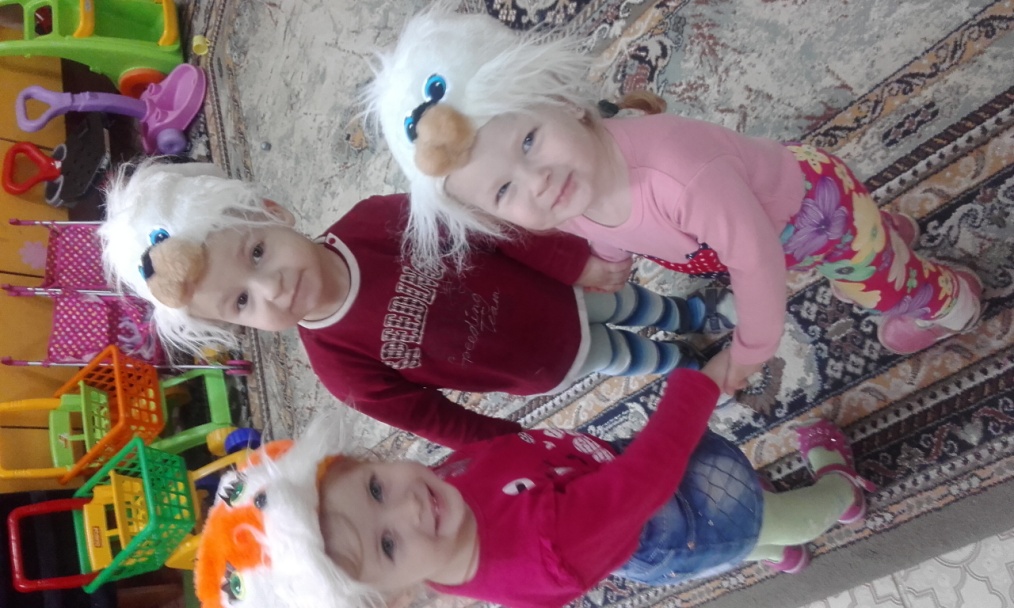 Беларускiя гульнi
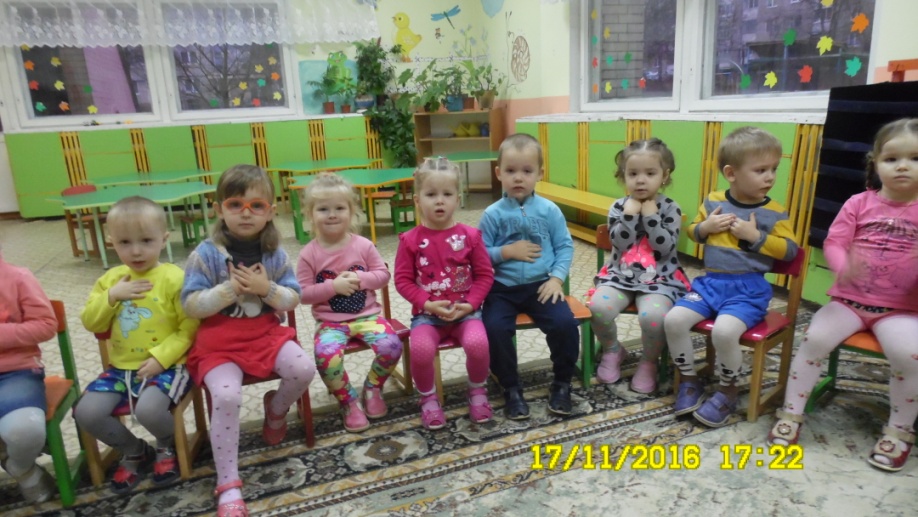 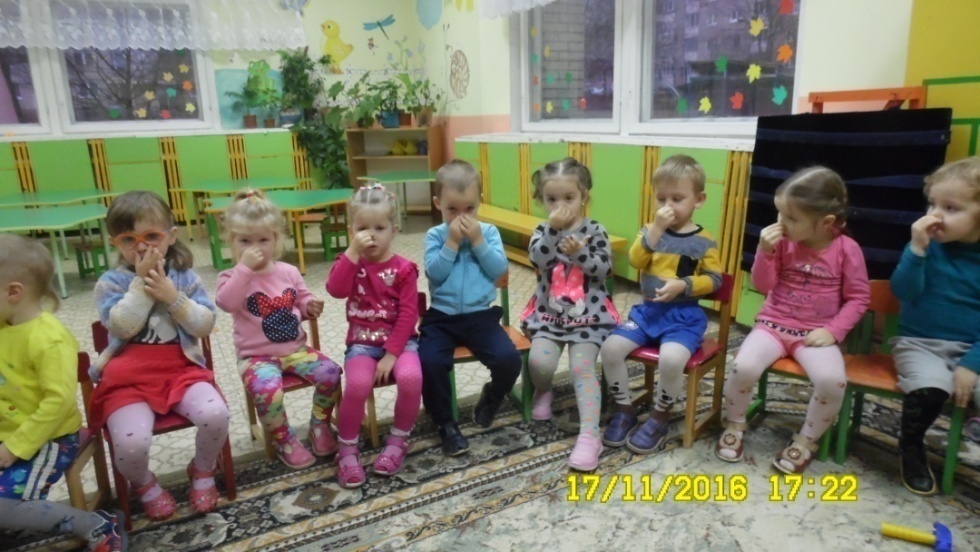 Творы вуснай народнай творчасцi
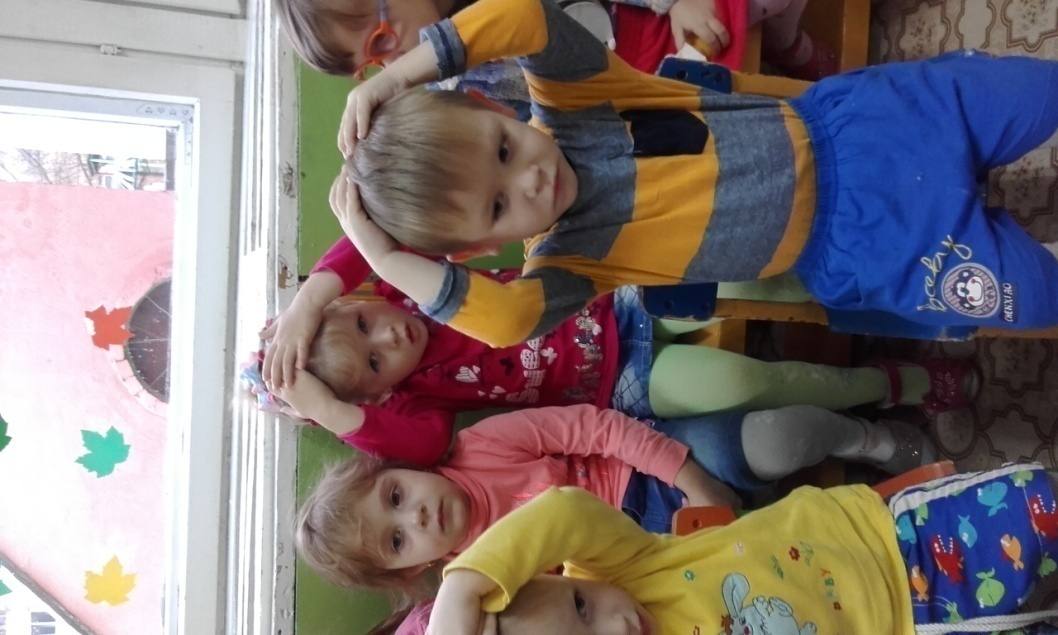 Сарока-варона на прыпечку сядзела.
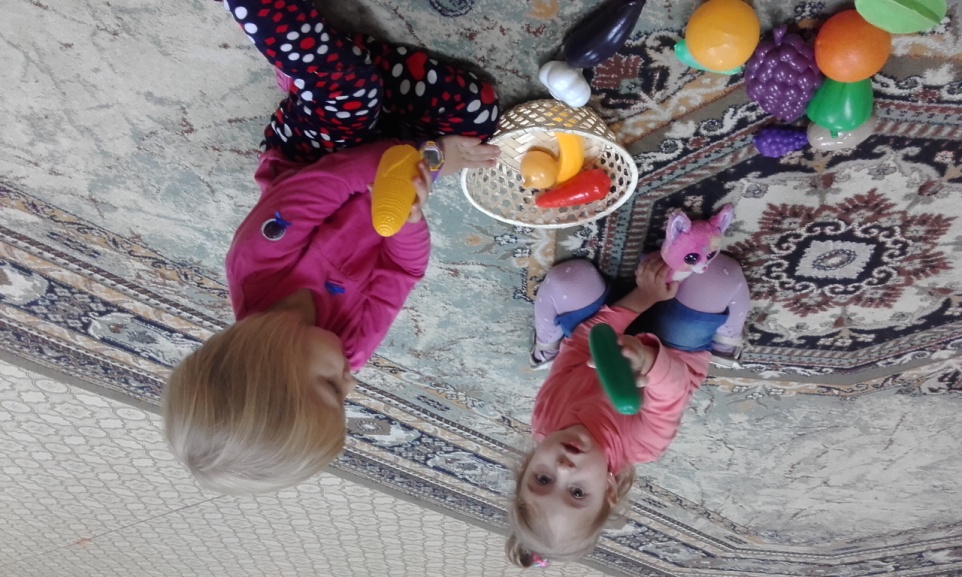 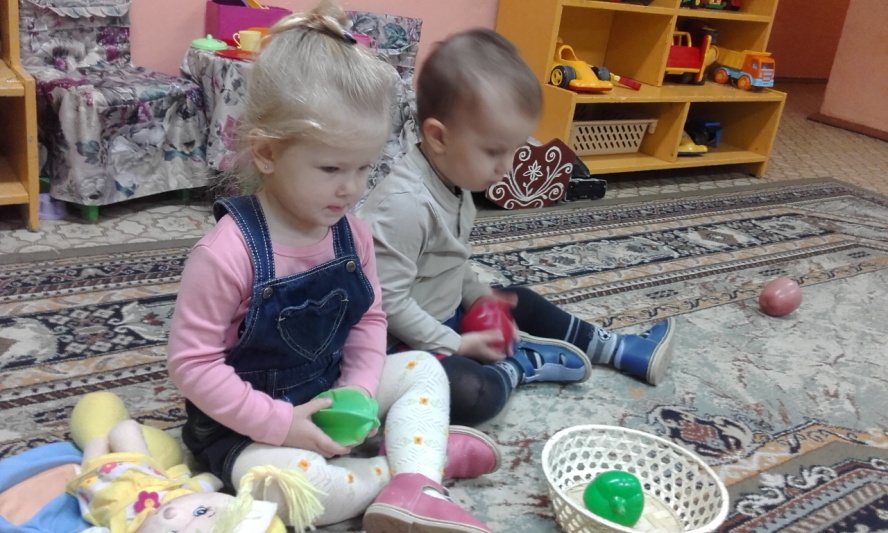 Садавiна i агароднiна.